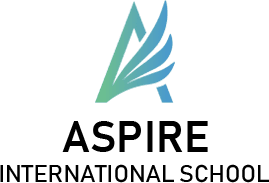 قسم المواد العربية
الصف الثانى الإعدادى
الدرس الثانى
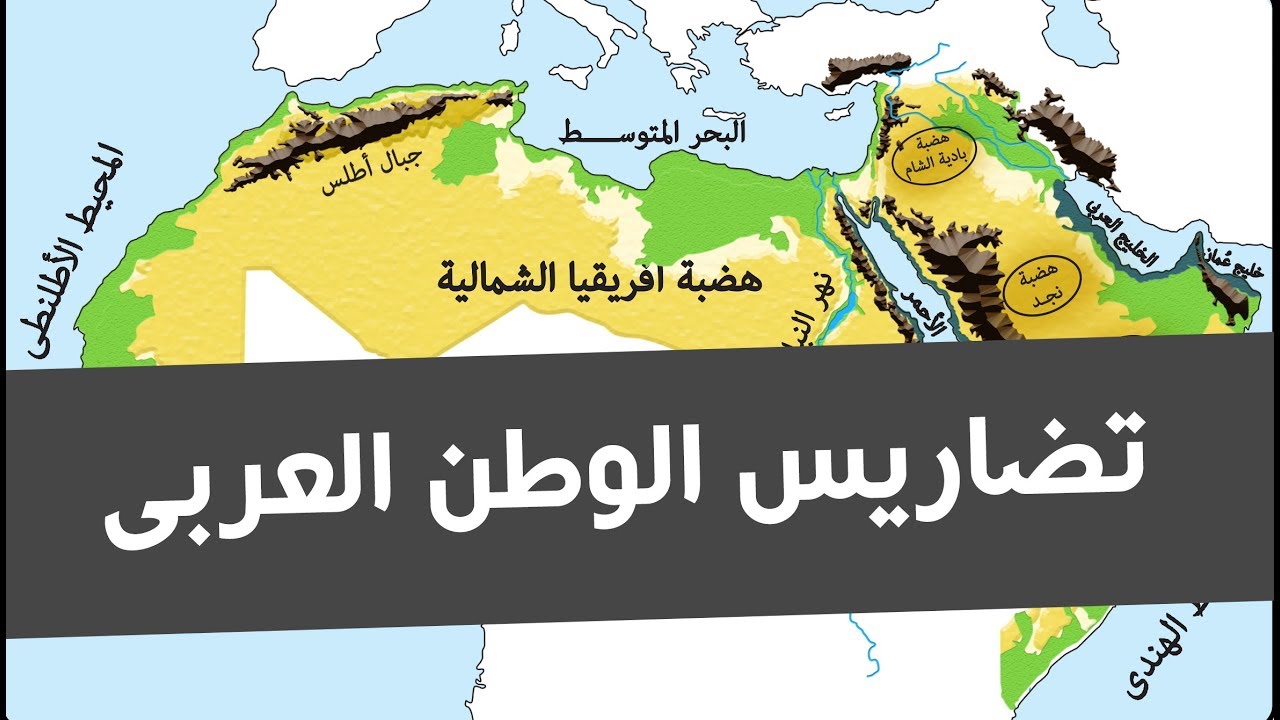 أهداف الدرس
يحدد العوامل الطبيعية التى شكلت تضاريس الوطن العربى .
يميز بين أشكال السطح فى الوطن العربى .
يفسر أثر التضاريس على وحدة الوطن العربى .
يقدر عظمة الله سبحانه وتعالى فى تنوع تضاريس الوطن العربى .
أولا : عوامل تشكيل سطح الأرض :
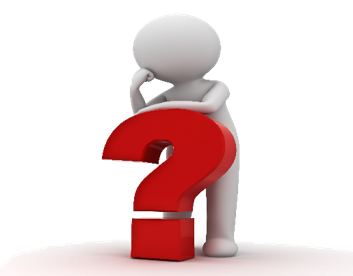 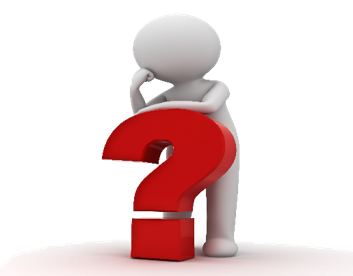 1- الحركات الالتوائية :
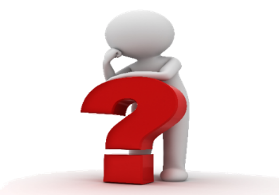 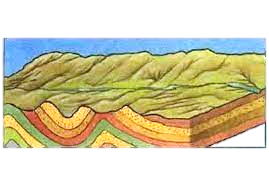 2- الحركات الإنكسارية :
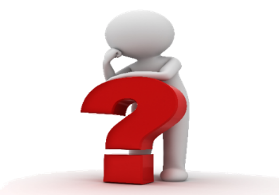 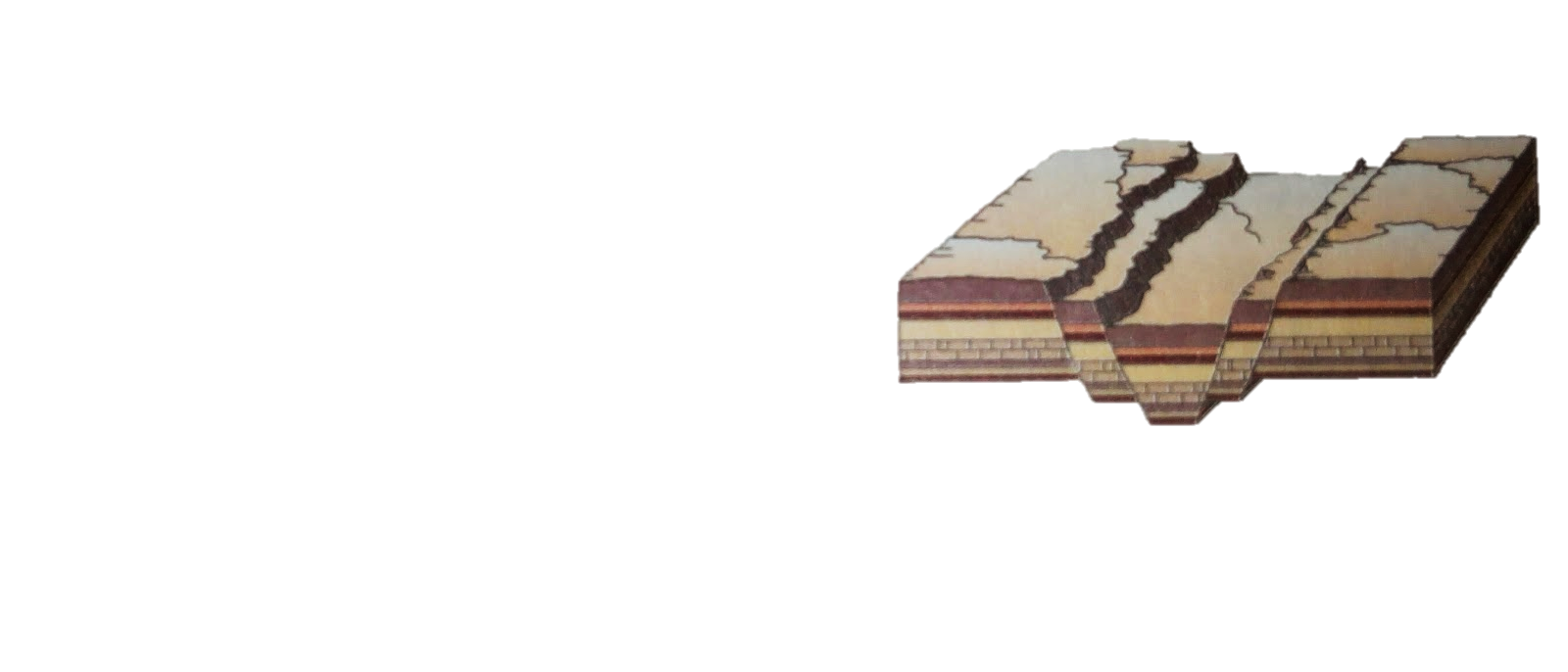 3- الثورات البركانية :
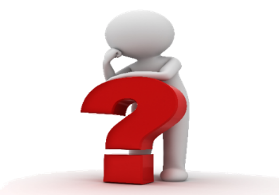 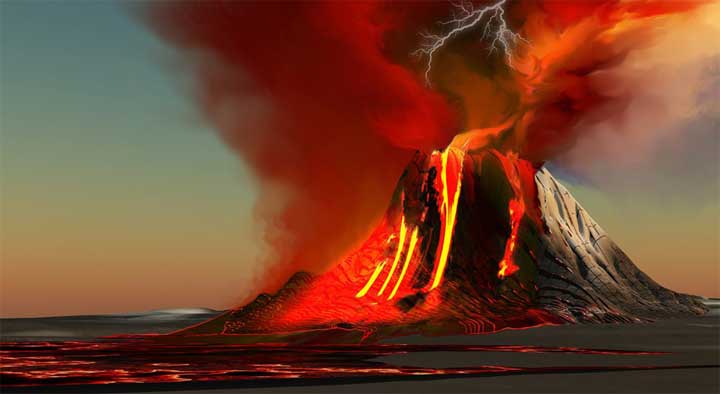 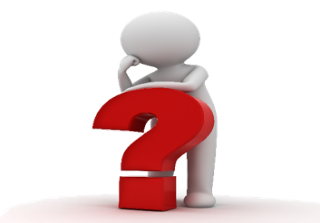 1- التعرية المائية : ( النهرية – البحرية ):
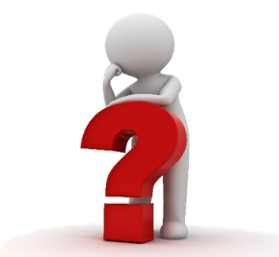 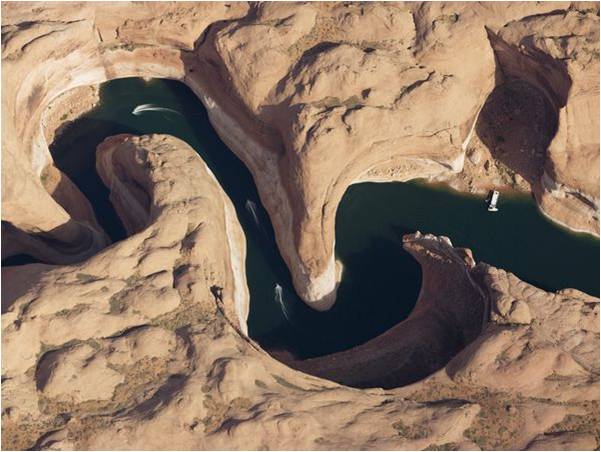 1-
2- التعرية الهوائية :
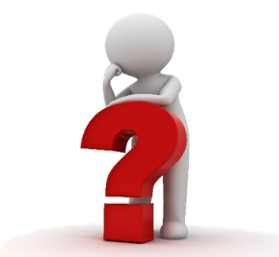 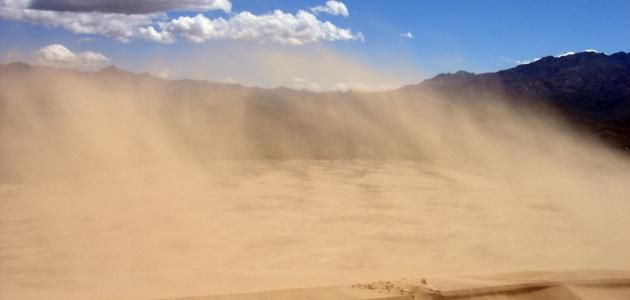 ثانيا : مظاهر السطح فى الوطن العربى :
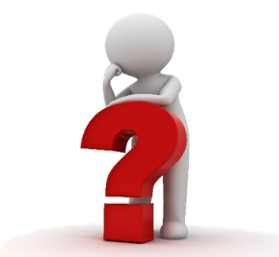 من أمثلة الجبال الالتوائية :
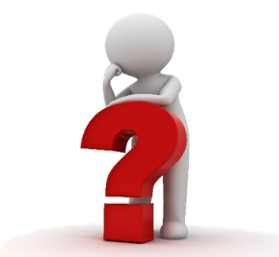 جبال أطلس
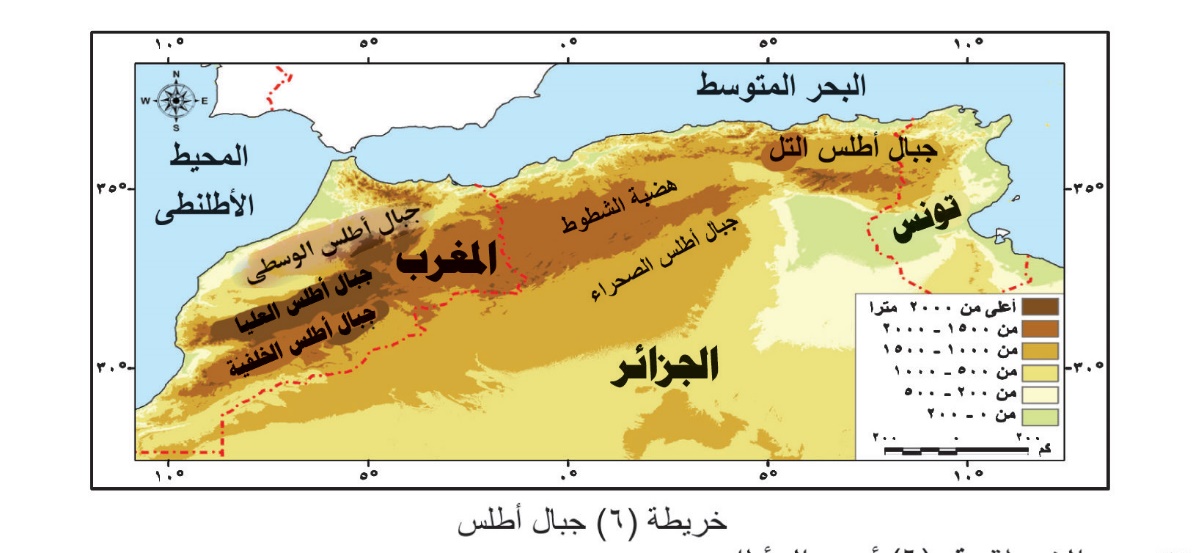 تكوينها :
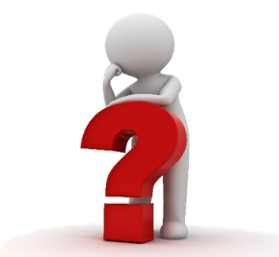 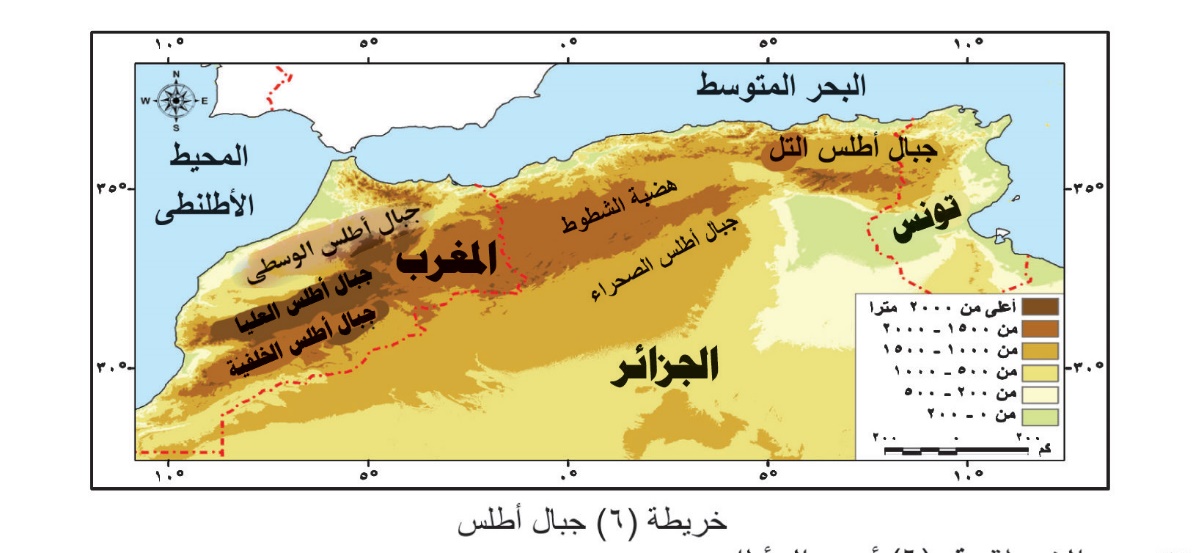 تتكون من مجموعة من سلاسل جبلية أهمها :
1- أطلس التل فى الشمال .
2- أطلس الصحراء فى الجنوب .
3- وتنحصر بينهما هضبة الشطوط .
من أمثلة الجبال الانكسارية :
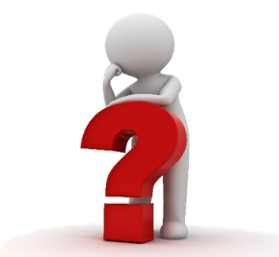 جبال البحر الأحمر
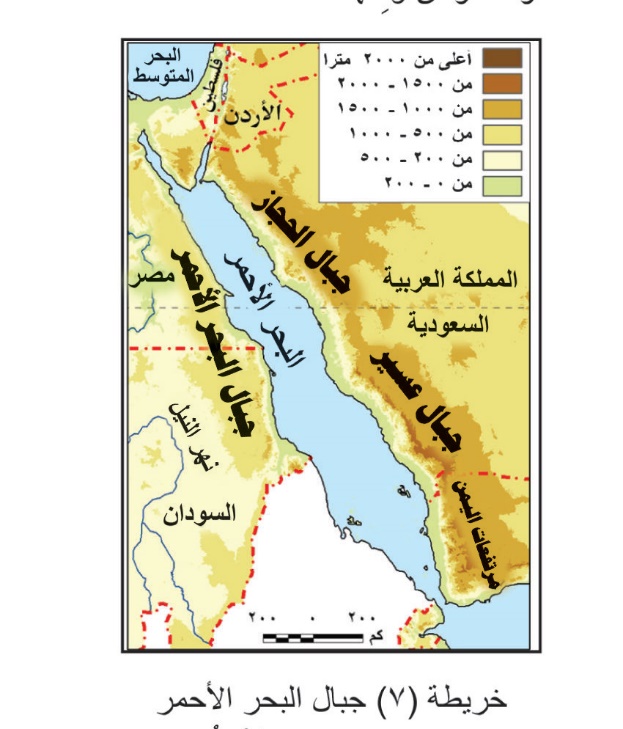 تكوينها :
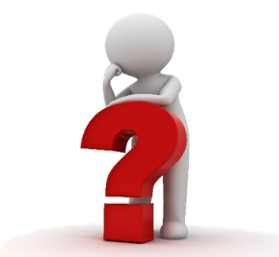 تتكون من عدة مرتفعات فى :
الجناح الإفريقى : 
وتعرف فى مصر والسودان باسم جبال البحر الأحمر
الجناح الأسيوى :
حيث تعرف فى شبه الجزيرة العربية بعدة أسماء :
1- جبال الحجاز وعسير فى السعودية 
2- مرتفعات اليمن فى اليمن .
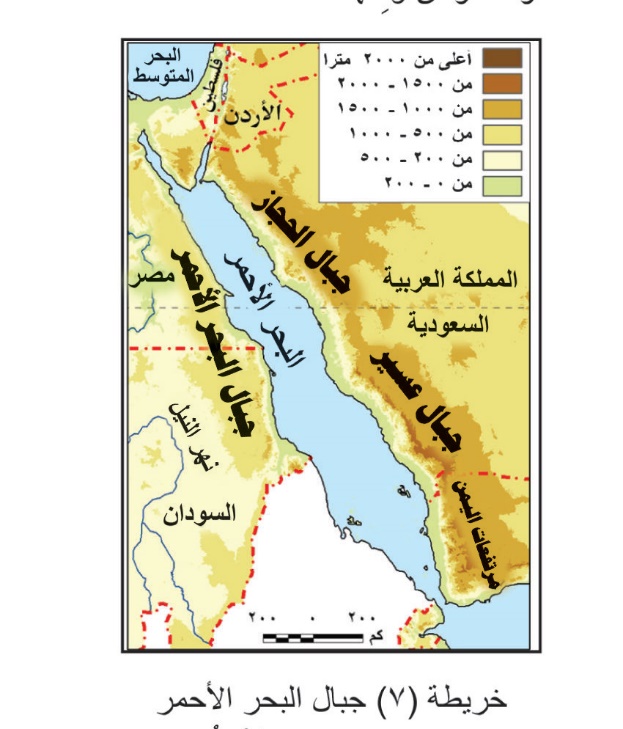 2- جبال الشام :
جبال الشام
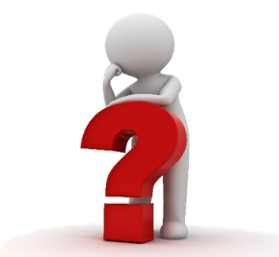 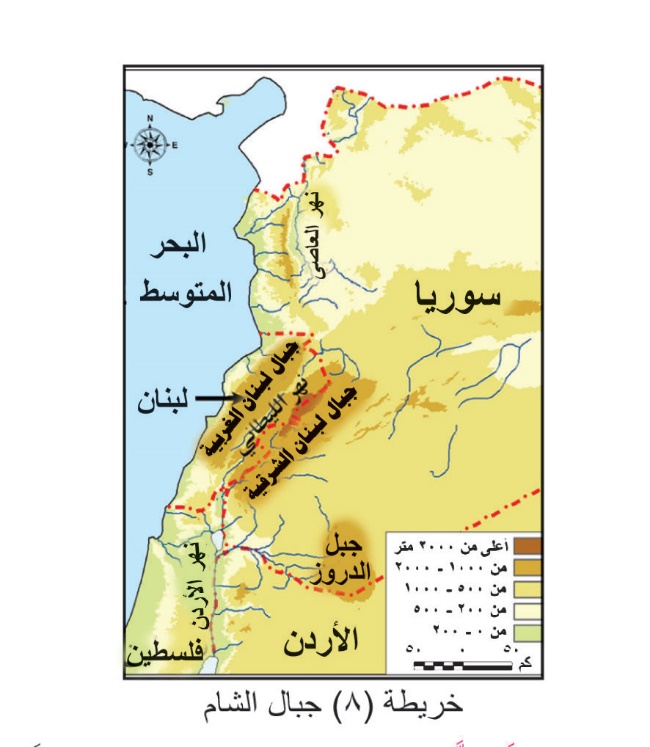 تكوينها :
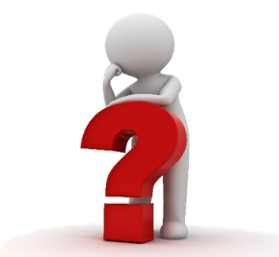 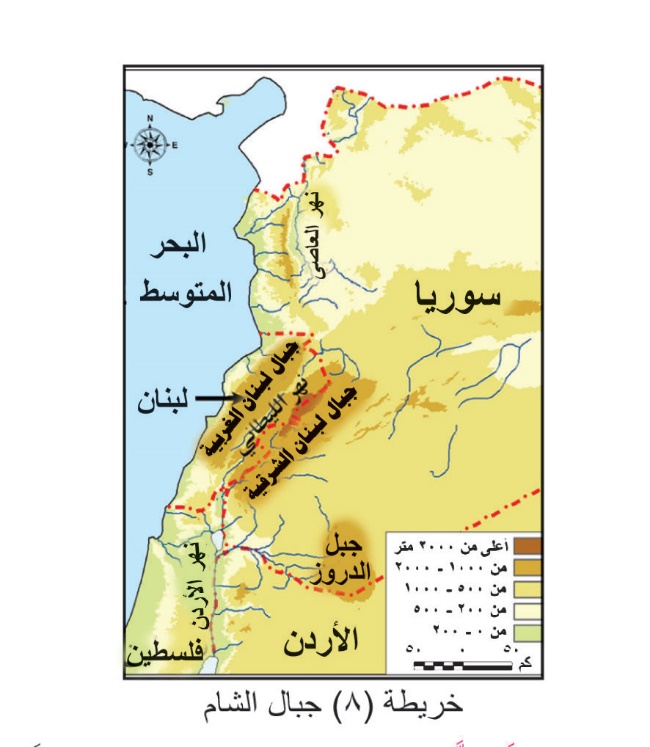 تتكون من سلاسل جبلية تحصر بينها عدة سهول تجرى فيها الأنهار مثل :
1- نهر الليطانى فى لبنان .
2- نهر العاصى فى سوريا .
ب: الهضاب :
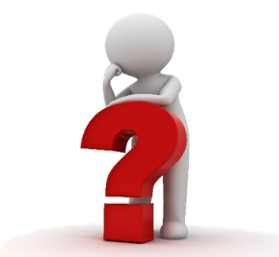 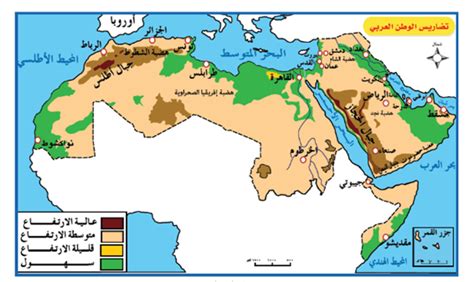 هضاب الجناح الأسيوى :
1- هضبة حضر موت جنوب شبه الجزيرة العربية .
2- هضبة نجد وسط شبه الجزيرة العربية.
3- هضبة بادية الشام شمال شبه الجزيرة العربية .
هضاب الجناح الافريقى :
1- هضبة افريقيا الشمالية :
أوسع هضاب الوطن العربى 
من جبال البحر الأحمر شرقا 
إلى المحيط الاطلنطى غربا 
ومن ساحل البحر المتوسط شمالا 
إلى وسط افريقيا جنوبا 
2- هضبة الشطوط : 
تعد من أهم مظاهر هضبة افريقيا الشمالية
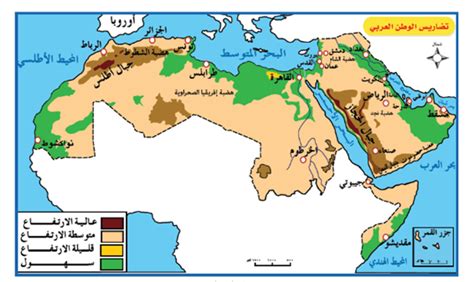 أهم الظاهرات الطبيعية داخل الهضاب :
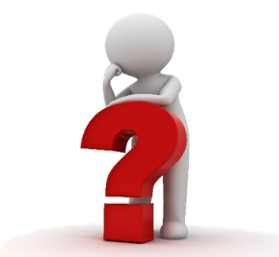 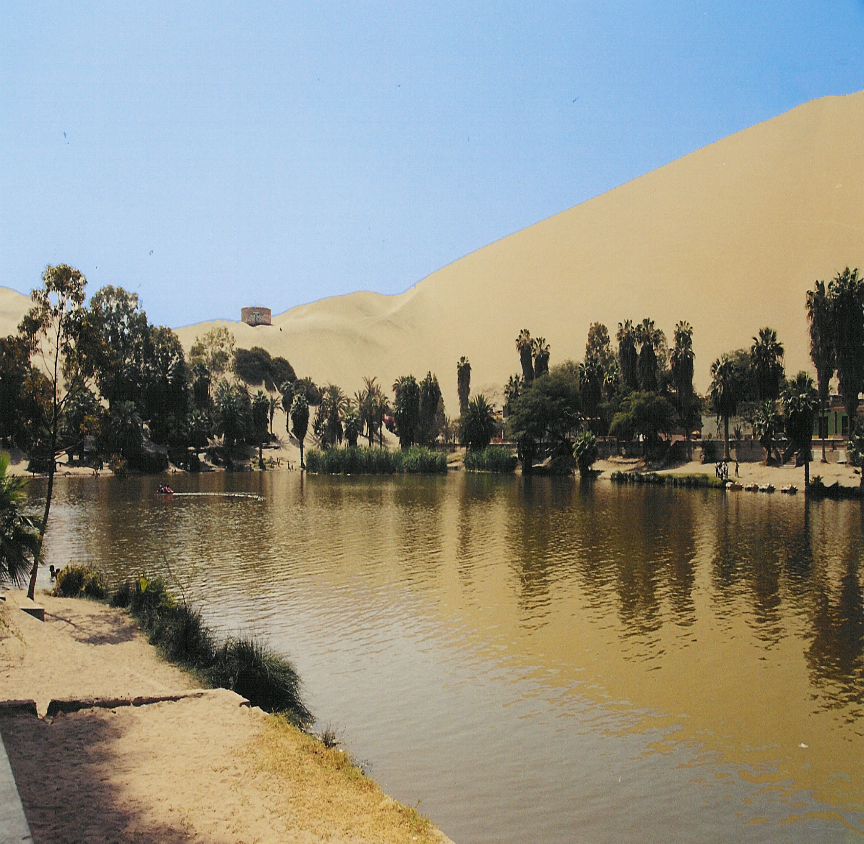 أهمية الواحات :
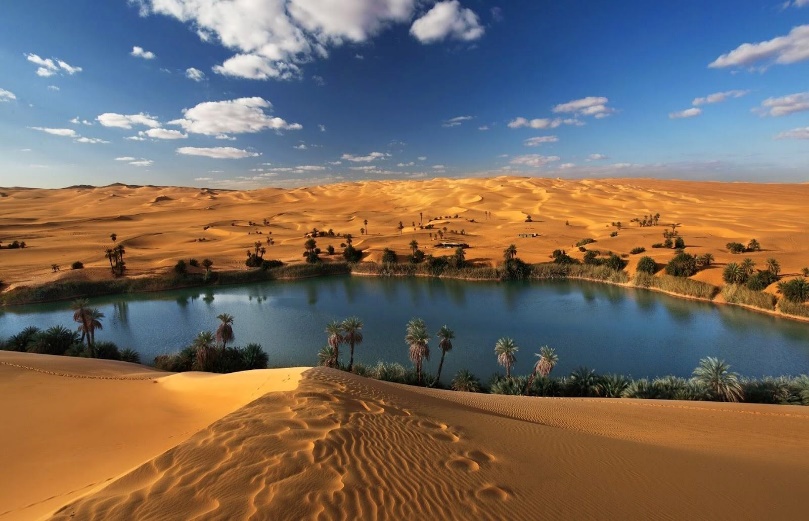 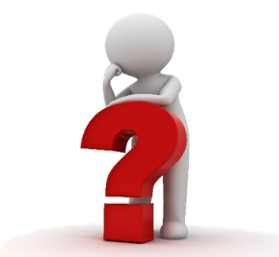 واحة سيوة فى مصر
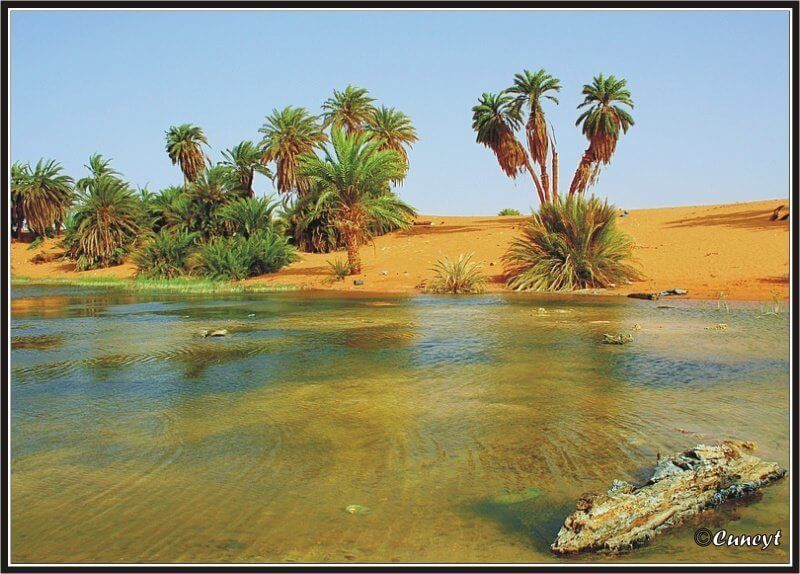 واحة الكفرة بليبيا
2- الأودية الجافة :
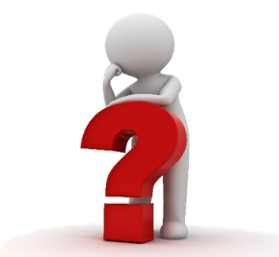 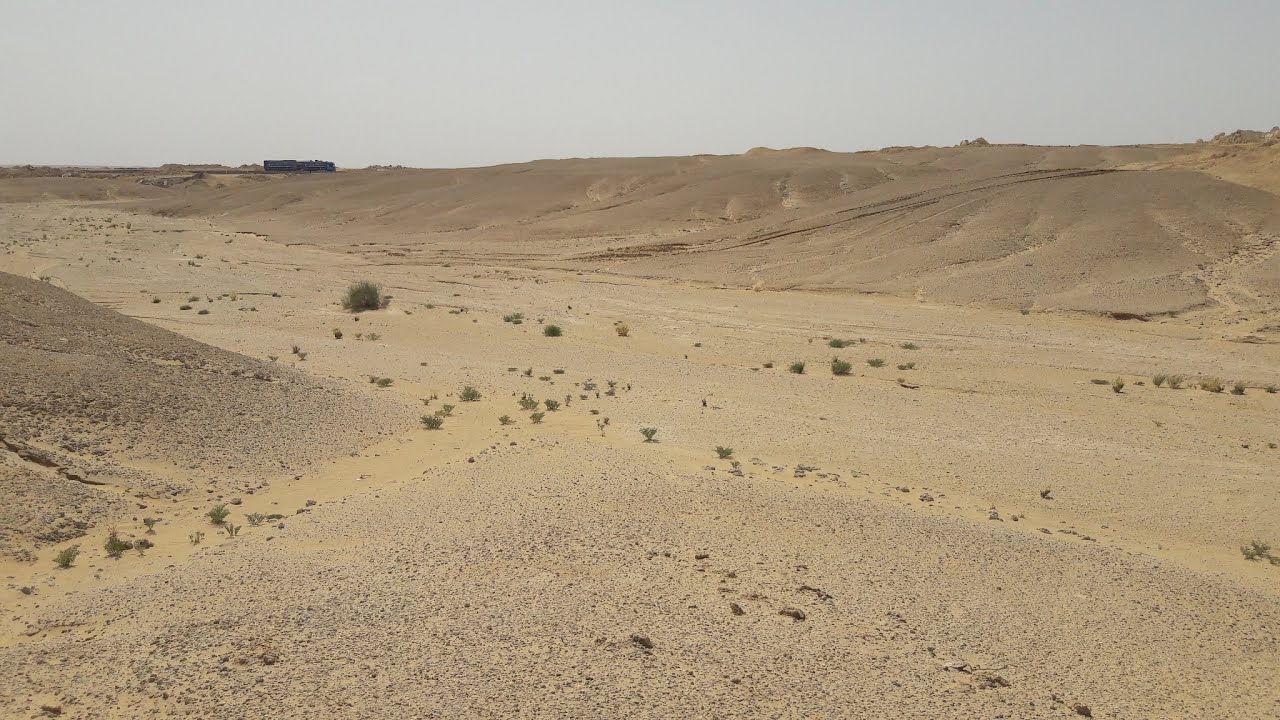 أهمية الأودية الجافة :
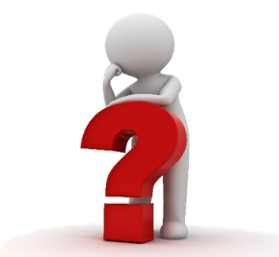 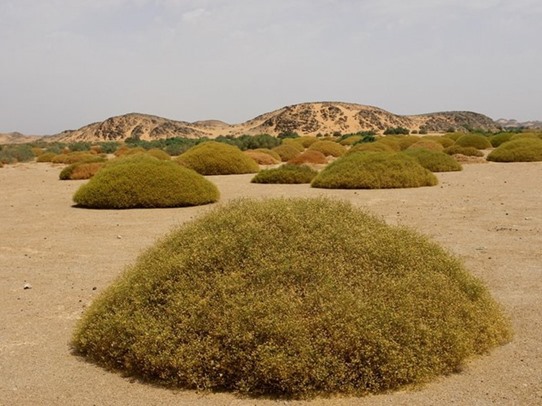 وادى العلاقى
ج: السهول :
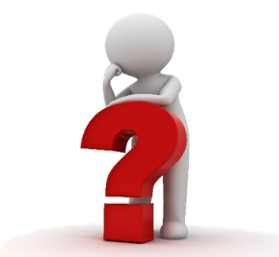 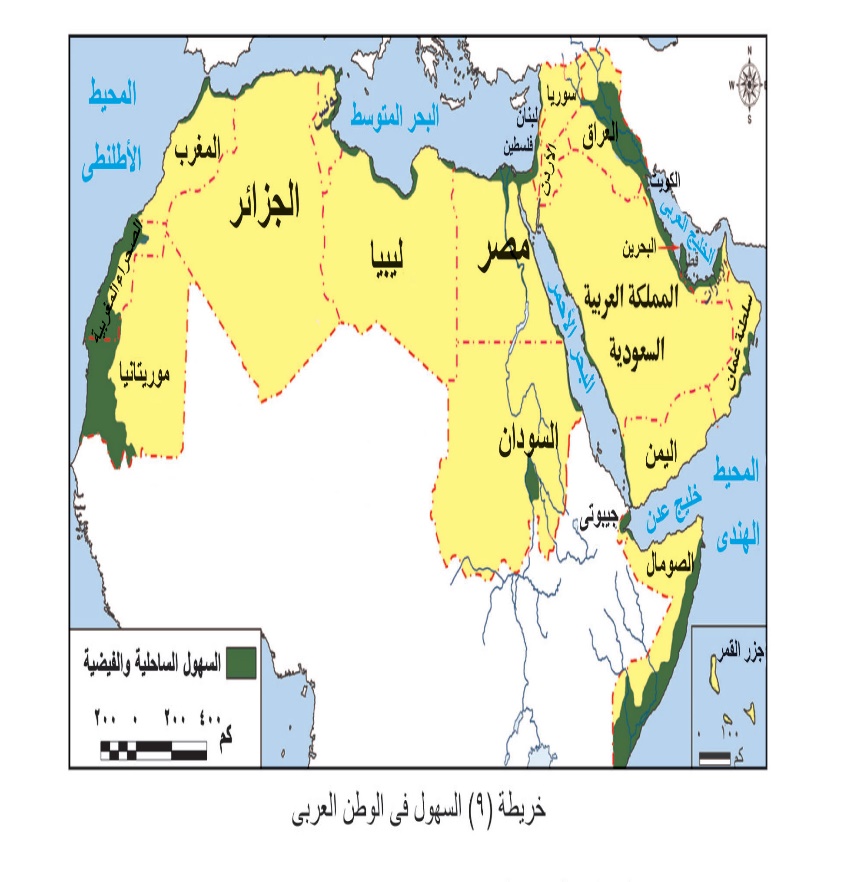 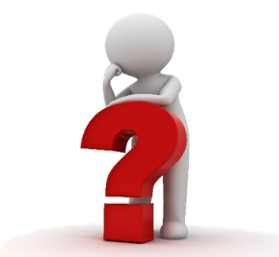 أولا : السهول الفيضية :
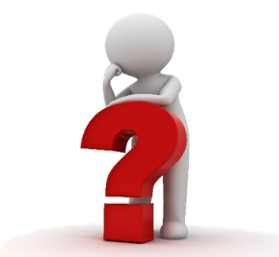 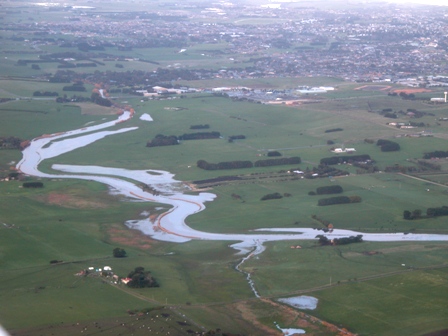 مميزاتها :
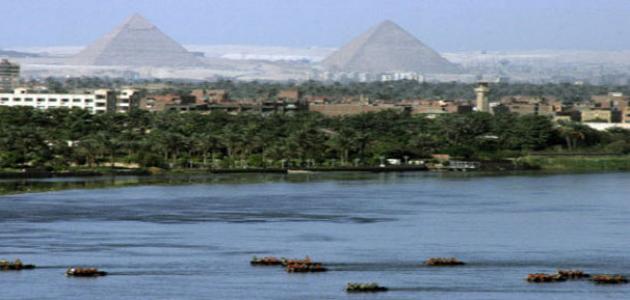 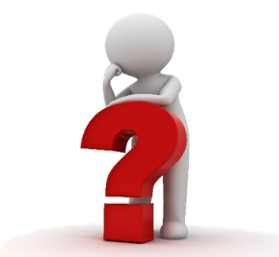 سهل نهر النيل فى مصر والسودان
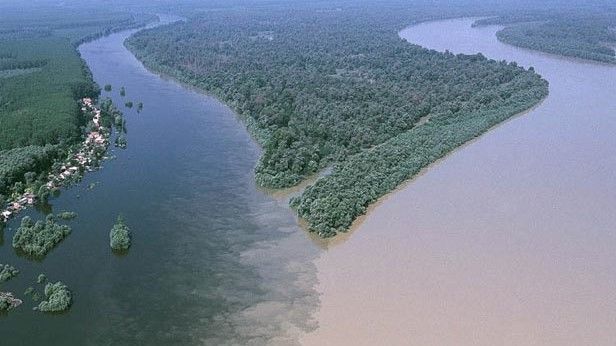 سهل نهرى دجلة والفرات فى العراق
ثانيا : السهول الساحلية :
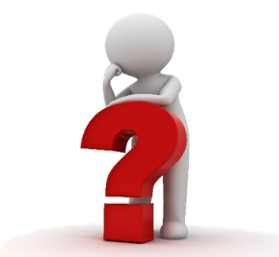 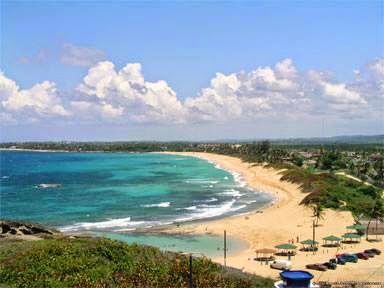 المميزات :
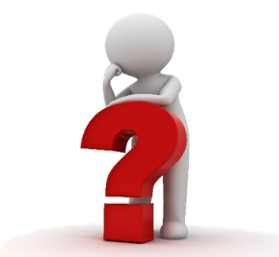 ثالثا : السهول الصحراوية :
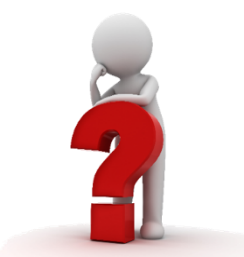 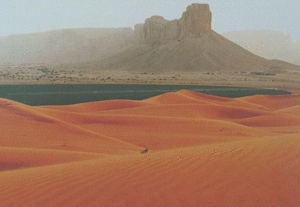 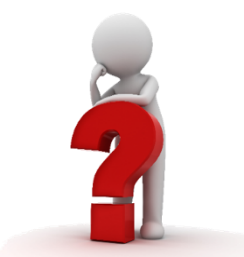